Module 3: ทรัพย์สินทางปัญญา
บทนำ ทรัพย์สินทางปัญญา
เนื้อหา
ประเภทของทรัพย์สิน
เหตุผลในการคุ้มครองทรัพย์สินทางปัญญา
ความสำคัญที่มากขึ้นของสิทธิ์ในทรัพย์สินทางปัญญา
หน่วยงานดำเนินการขึ้นทะเบียนทรัพย์สินทางปัญญา
หน่วยงาน และ สนธิสัญญา ระหว่างประเทศ
ประเภทของทรัพย์สิน
ทรัพย์สินที่บุคคลหรือองค์กร ถือครองได้แบ่งออกได้เป็น 3 ชนิด :
ทรัพย์สินจริง; ที่ดิน หรือ อสังหาริมทรัพย์
ทรัพย์สินส่วนตัว; สิ่งของเฉพาะที่สามารถระบุได้ เช่น เครื่องประดับ รถยนต์ และ หุ้น
ทรัพย์สินทางปัญญา; ผลงานอันเกิดจากความคิดสร้างสรรค์ของมนุษย์ รวมถึง วรรณกรรม สโลแกนงานโฆษณา เพลง หรือ สิ่งประดิษฐ์ใหม่ๆ ทรัพย์สินที่เป็นผลมาจากความคิด เกิดจากกิจกรรมทางปัญญาเรียกว่า ทรัพย์สินทางปัญญา ในบางประเทศ ทรัพย์สินทางปัญญาเรียกว่าทรัพย์สินทางอุตสาหกรรม
นำมาจาก Intellectual Property, The law of trademarks, copyrights, patents, and trade secrets
เหตุผลในการคุ้มครองทรัพย์สินทางปัญญา
มุ่งที่จะปกป้องความรู้ที่เกิดจากความพยายามของมนุษย์ เพื่อกระตุ้น และส่งเสริมความคิดสร้างสรรค์เพิ่มเติม
ผู้แต่งที่เขียนหนังสือ หรือ นักดนตรีที่แต่งเพลง จะไม่มีแรงกระตุ้นให้สร้างสรรค์ผลงานเพิ่มเติม จนกว่าพวกเขาจะได้รับผลตอบแทนจากความพยายามที่ทำไป หากงานของพวกเขาถูกละเมิดโดย ผู้อื่นนำไปขาย พวกเขาจะไม่มีแรงจูงใจในการสร้างผลงานต่อๆ ไป
กฎหมายที่คุ้มครองทรัพย์สินทางปัญญาแยกทรัพย์สินทางปัญญาออกเป็น 4 รูปแบบ ได้แก่
เครื่องหมายการค้า
ลิขสิทธิ์
สิทธิบัตร
ความลับทางการค้า
นำมาจาก Intellectual Property, The law of trademarks, copyrights, patents, and trade secrets
สัญลักษณ์ของทรัพย์สินทางปัญญา
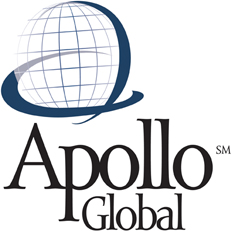 เครื่องหมายการค้า 

เครื่องหมายการค้าที่จดทะเบียน

ลิขสิทธิ์

ลิขสิทธิ์สิ่งบันทึกเสียง
p
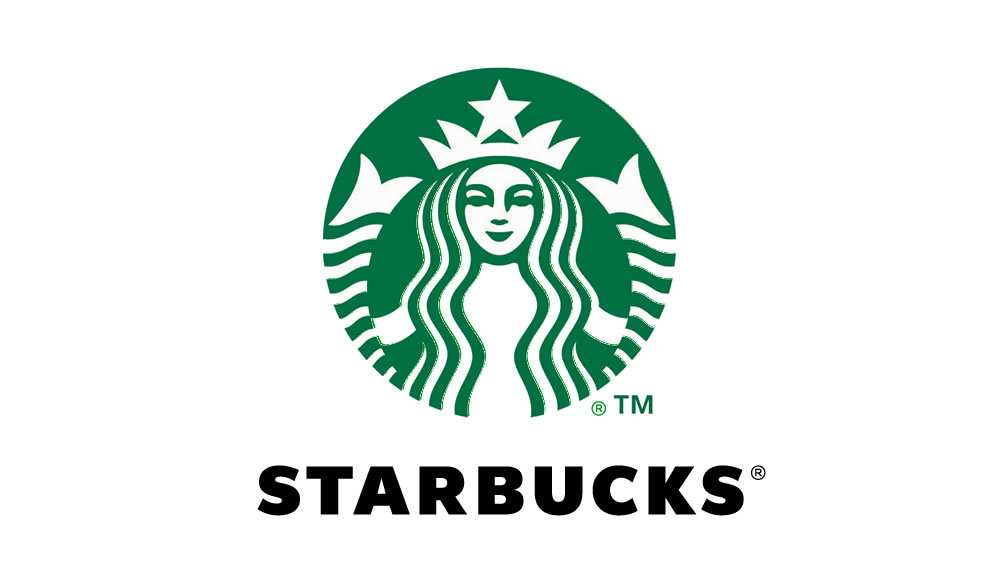 ความสำคัญที่มากขึ้นของสิทธิ์ในทรัพย์สินทางปัญญา
การพัฒนาอย่างรวดเร็วของเทคโนโลยี ทำให้เกิดทรัพย์สินทางปัญญาเพิ่มขึ้นมาก ได้นำไปสู่การตระหนักถึงความสำคัญของทรัพย์สินทางปัญญาที่เพิ่มมากขึ้น
ที่ปรึกษาด้านคอมพิวเตอร์ บริษัทโฆษณา และนักพัฒนาซอฟแวร์ จะขายเฉพาะความคิดเท่านั้น ในทำนองเดียวกับทรัพย์สินทางปัญญาบางรูปแบบ เช่น ชื่อโดเมน และภาพเคลื่อนไหวที่แสดงบนหน้าเว็บของบริษัท ปัจจุบันได้รับความคุ้มครองถือเป็นทรัพย์สินทางปัญญาแล้ว เช่น www.ibm.com เป็นทรัพย์สินทางปัญญาที่มีค่าซึ่งต้องได้รับการปกป้องจากการละเมิด
นำมาจาก Intellectual Property, The law of trademarks, copyrights, patents, and trade secrets
ความสำคัญที่มากขึ้นของสิทธิ์ในทรัพย์สินทางปัญญา
ข้อมูลสามารถสื่อสารผ่านอินเทอร์เน็ตได้นำไปสู่การเพิ่มความท้าทายในการคุ้มครองทรัพย์สินทางปัญญา หลังจากภาพยนตร์ไททานิคกวาดรางวัลออสการ์ วันรุ่งขึ้นมีเว็บไซต์มากกว่า 50 แห่งที่เสนอสำเนาภาพยนตร์ที่ผิดกฎหมายหรือละเมิดลิขสิทธิ์ หนังสือ ภาพยนตร์ และเพลง มีการจำหน่ายอย่างผิดกฎหมายอย่างง่ายดายเพียงการกดแป้นพิมพ์
นำมาจาก Intellectual Property, The law of trademarks, copyrights, patents, and trade secrets
หน่วยงานดำเนินการขึ้นทะเบียนทรัพย์สินทางปัญญา
สำนักงานสิทธิบัตรและเครื่องหมายการค้าสหรัฐอเมริกา  (United States Patent and Trademark Office :USPTO)
หน่วยงานที่รับผิดชอบเรื่องการออกสิทธิบัตร และจดทะเบียนเครื่องหมายการค้า ของสหรัฐอเมริกา
เว็บไซต์ USPTO นำเสนอข้อมูลมากมาย ข้อมูลพื้นฐานเกี่ยวกับเครื่องหมายการค้า และสิทธิบัตร ตารางค่าธรรมเนียมแบบฟอร์ม และความสามารถในการค้นหาเครื่องหมายการค้า และสิทธิบัตร
หอสมุดแห่งชาติสหรัฐอเมริกา (Library of Congress)
หอสมุดแห่งชาติสหรัฐอเมริกา เป็นหน่วยงานรับผิดชอบเรื่องลิขสิทธิ์ ของสหรัฐอเมริกาและมีหน้าที่ตรวจสอบ
ข้อมูลพื้นฐานเกี่ยวกับลิขสิทธิ์ แบบฟอร์ม และข้อมูลที่มีค่าอื่นๆ สามารถรับได้ฟรีและดาวน์โหลดได้ทางอินเทอร์เน็ต
นำมาจาก Intellectual Property, The law of trademarks, copyrights, patents, and trade secrets
หน่วยงาน และ สนธิสัญญา ระหว่างประเทศ
องค์กรระหว่างประเทศและหน่วยงานที่ส่งเสริมการใช้ และคุ้มครองทรัพย์สินทางปัญญา
สมาคมเครื่องหมายการค้าระหว่างประเทศ (International Trademark Association: INTA) เป็นสมาคมระหว่างประเทศที่ไม่แสวงหาผลกำไร ซึ่งประกอบด้วยเจ้าของเครื่องหมายการค้า และผู้ปฏิบัติงาน INTA นำเสนอความหลากหลายของการสัมมนาการศึกษาและสื่อสิ่งพิมพ์ รวมถึงข้อมูลที่มีคุณค่ามากมาย โดยไม่มีค่าใช้จ่ายบนอินเทอร์เน็ต
องค์การทรัพย์สินทางปัญญาโลก (World Intellectual Property Organization: WIPO) เป็นหน่วยงานเฉพาะของสหประชาชาติซึ่งมีวัตถุประสงค์เพื่อส่งเสริมทรัพย์สินทางปัญญาทั่วโลก และเพื่อจัดการสนธิสัญญา 21 เรื่องเกี่ยวกับทรัพย์สินทางปัญญารวมถึง อนุสัญญากรุงปารีส พิธีสารมาดริด กฎหมายเครื่องหมายการค้า และอนุสัญญาเบิร์น
นำมาจาก Intellectual Property, The law of trademarks, copyrights, patents, and trade secrets
หน่วยงาน และ สนธิสัญญา ระหว่างประเทศ
อนุสัญญาเบิร์น เพื่อคุ้มครองงานวรรณกรรม และศิลปะ อนุสัญญาเบิร์นบริหารงานโดย WIPO การตกลงระหว่างประเทศสมาชิกกันว่าด้วยเรื่องลิขสิทธิ์ โดยกำหนดให้ภาคีผู้ลงนามรับรองลิขสิทธิ์ของผลงานจากภาคีประเทศผู้ลงนามอื่น (ซึ่งรู้จักกันในชื่อ สมาชิกแห่งสหภาพเบิร์น) ในวิธีเดียวกับที่ประเทศนั้นรับรองลิขสิทธิ์จากชาติตน ตัวอย่างเช่น กฎหมายลิขสิทธิ์ฝรั่งเศสมีผลใช้บังคับกับทุกอย่างที่ตีพิมพ์หรือแสดงในฝรั่งเศส ไม่ว่าผลงานนั้นจะสร้างสรรค์ขึ้นเดิมจากที่ใดก็ตาม
พิธีสารมาดริด อำนวยความสะดวกเกี่ยวกับการคุ้มครองเครื่องหมายการค้าในต่างประเทศ โดยผู้ขอจดทะเบียนไม่ต้องเตรียมคำขอสำหรับการยื่นในแต่ละประเทศโดยตรง สามารถยื่นคำขอที่สำนักงานต้นทาง สำหรับประเทศไทยยื่นผ่านกรมทรัพย์สินทางปัญญา เพื่อระบุขอรับความคุ้มครองในประเทศภาคีสมาชิกสารมาดิรด (https://www.wipo.int/madrid/en/members/)
นำมาจาก Intellectual Property, The law of trademarks, copyrights, patents, and trade secrets
หน่วยงาน และ สนธิสัญญา ระหว่างประเทศ
อนุสัญญากรุงปารีส อนุสัญญากรุงปารีสตั้งอยู่บนหลักการของการแลกเปลี่ยนซึ่งกัน และกันเ พื่อให้เจ้าของเครื่องหมายการค้าและสิทธิบัตรต่างประเทศอาจได้รับความคุ้มครองทางกฎหมายสำหรับเครื่องหมายและสิทธิบัตร เช่นเดียวกับพลเมืองของประเทศสมาชิกเหล่านั้น อนุสัญญากรุงปารีสดำเนินการโดย WIPO 
ข้อตกลงเขตการค้าเสรีอเมริกาเหนือ (NAFTA) เป็นข้อตกลงระหว่าง สหรัฐอเมริกา แคนาดา และเม็กซิโก NAFTA ส่งผลให้มีการเปลี่ยนแปลงกฎหมายเครื่องหมายการค้าของสหรัฐอเมริกาส่วนใหญ่เกี่ยวกับเครื่องหมายที่มีคำศัพท์ทางภูมิศาสตร์ (Geographical terms)
นำมาจาก Intellectual Property, The law of trademarks, copyrights, patents, and trade secrets
หน่วยงาน และ สนธิสัญญา ระหว่างประเทศ
ข้อตกลงทั่วไปว่าด้วยภาษีศุลกากรและการค้า (GATT) การเปลี่ยนแปลงที่สำคัญที่สุดในกฎหมายทรัพย์สินทางปัญญาของสหรัฐอเมริกาจาก GATT คือการไม่ใช้เครื่องหมายการค้าเป็นเวลาสามปีทำให้เกิดข้อสันนิษฐานว่าเครื่องหมายถูกยกเลิกและระยะเวลาของสิทธิบัตรยูทิลิตี้อยู่ที่ 20 ปี นับจากวันที่ยื่นคำขอ (จาก 17 ปีนับจากวันที่ออกสิทธิบัตร)
นำมาจาก Intellectual Property, The law of trademarks, copyrights, patents, and trade secrets
กรณีศึกษา #1 Creating an IP Solution for Company and Client
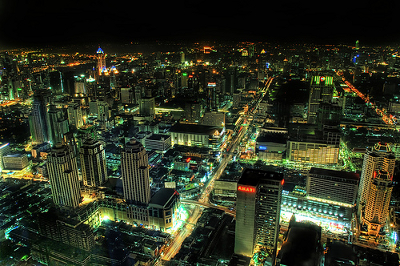 From its headquarters in Bangkok, Beauty Gems has expanded its operations throughout the world (Photo: Trey Ratcliff)
https://www.wipo.int/ipadvantage/en/details.jsp?id=2585